DON’T CLIMB
THE FENCE
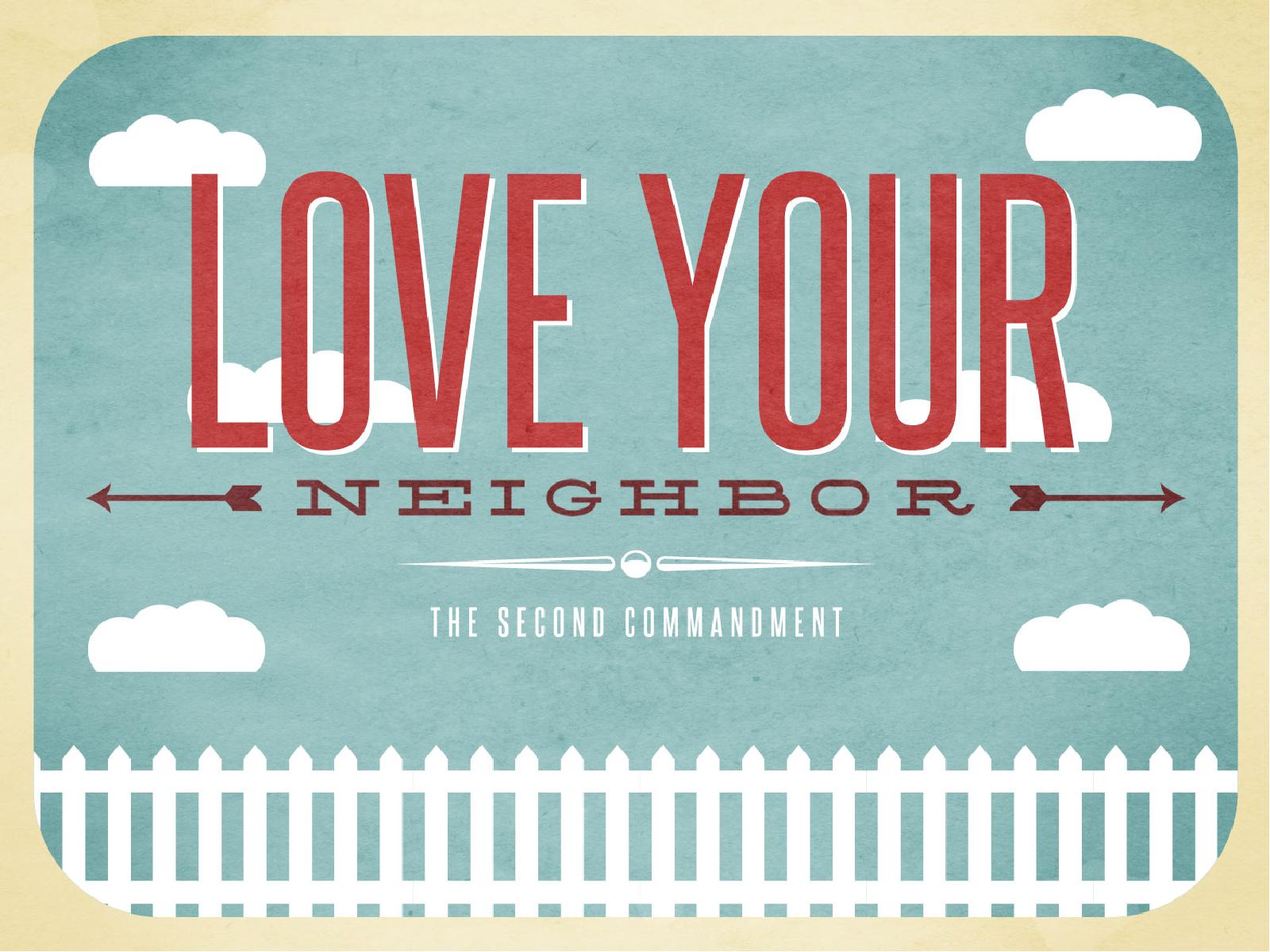 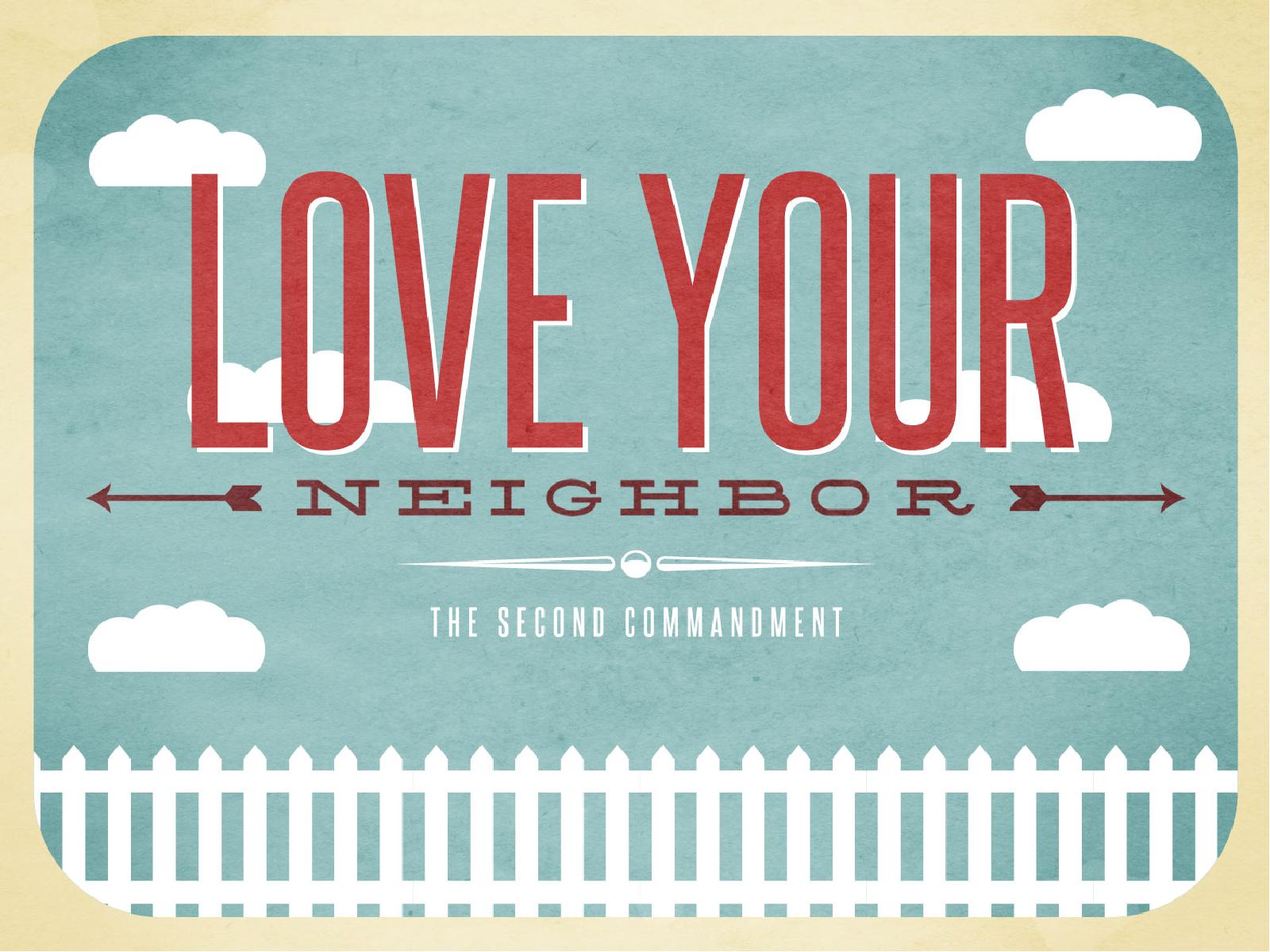 1 PETER 2:13-17
We honor the Lord by submitting to the AUTHORITIES God has placed in our lives.
One authority we 
must submit to is GOVERNMENTAL authority.
1 PETER 2:13
Therefore submit yourselves to every ordinance of man for the Lord’s sake, whether to the king as supreme,
1 PETER 2:14
or to governors, as to those who are sent by him for the punishment of evildoers and for the praise of those who 
do good.
1 PETER 2:15
For this is the will of God, that by doing good you may put to silence the ignorance of foolish men—
1 PETER 2:16
as free, yet not using liberty as a cloak for vice, but as bondservants of God.
1 PETER 2:17
Honor all people. Love the brotherhood. Fear God. Honor the king.
ROMANS 13:1
Let every soul be subject to the governing authorities. For there is no authority except from God, and the authorities that exist are appointed by God.
Governmental authorities have been APPOINTED by God.
ROMANS 13:2
Therefore whoever resists the authority resists the ordinance of God, and those who resist will bring judgment on themselves.
ROMANS 13:3
For rulers are not a terror to good works, but to evil. Do you want to be unafraid of the authority? Do what is good, and you will have praise from the same.
ROMANS 13:4
For he is God’s minister to you for good. But if you do evil, be afraid; for he does not bear the sword in vain; for he is God’s minister, an avenger to execute wrath on him who practices evil.
ROMANS 13:5
Therefore you must be subject, not only because of wrath but also for conscience’ sake.
Resisting authorities is resisting GOD.
Resisting authority brings JUDGMENT on ourselves.
Resisting authority keeps us in FEAR and from having a clear CONSCIENCE.
Resisting authorities is acceptable when their commands VIOLATE the clear teachings of Scripture.
ACTS 4:19
But Peter and John answered and said to them, “Whether it is right in the sight of God to listen to you more than to God, you judge.
We are to use our freedom to SERVE one another.
GALATIONS 5:13
For you, brethren, have been called to liberty; only do not use liberty as an opportunity for the flesh, but through love serve one another.
Purpose of legal authority is to PUNISH evil and COMMEND good.
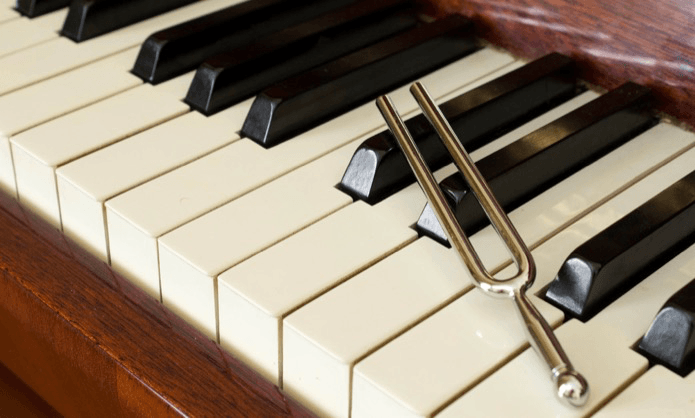 DON’T CLIMB
THE FENCE
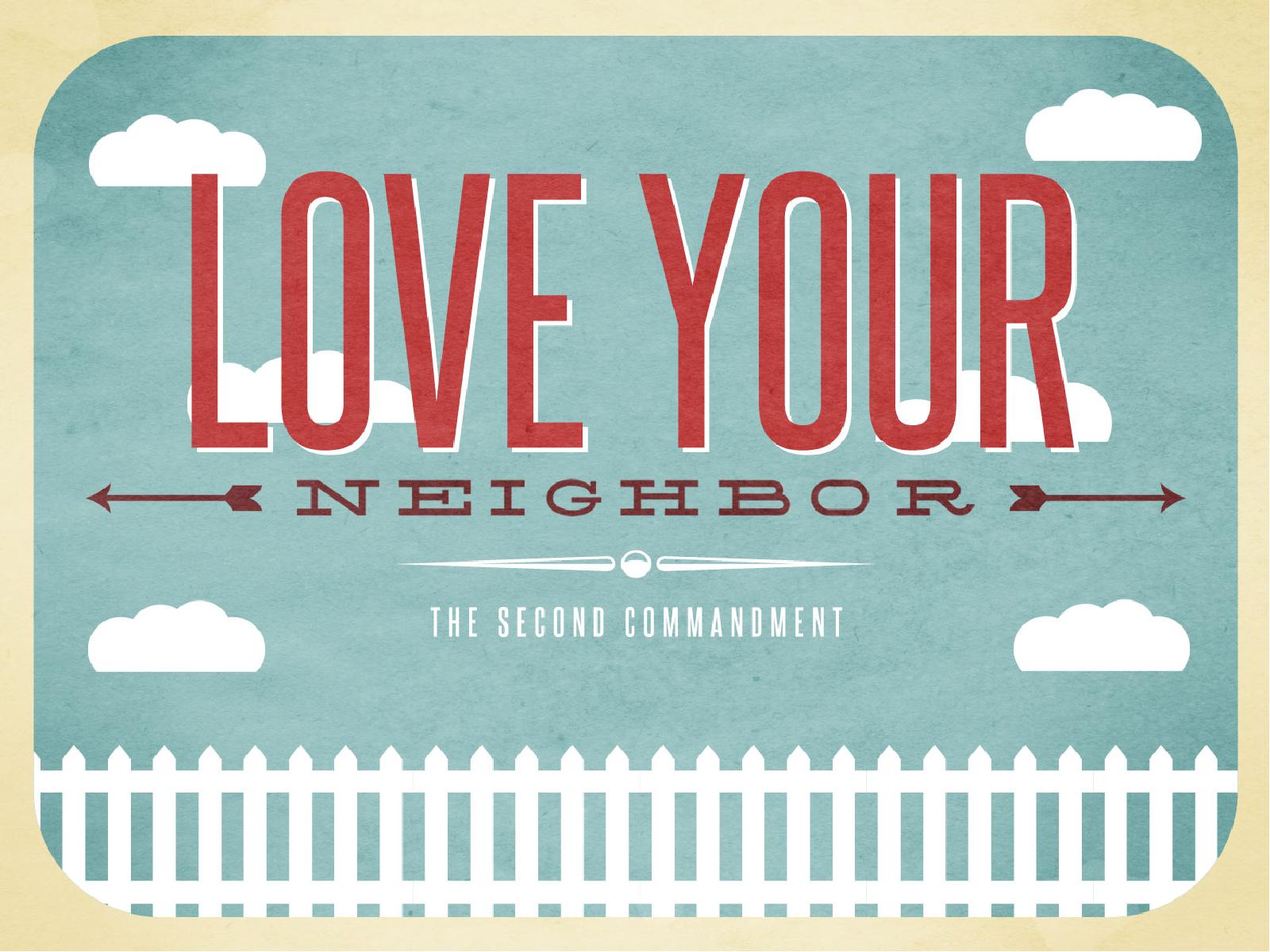 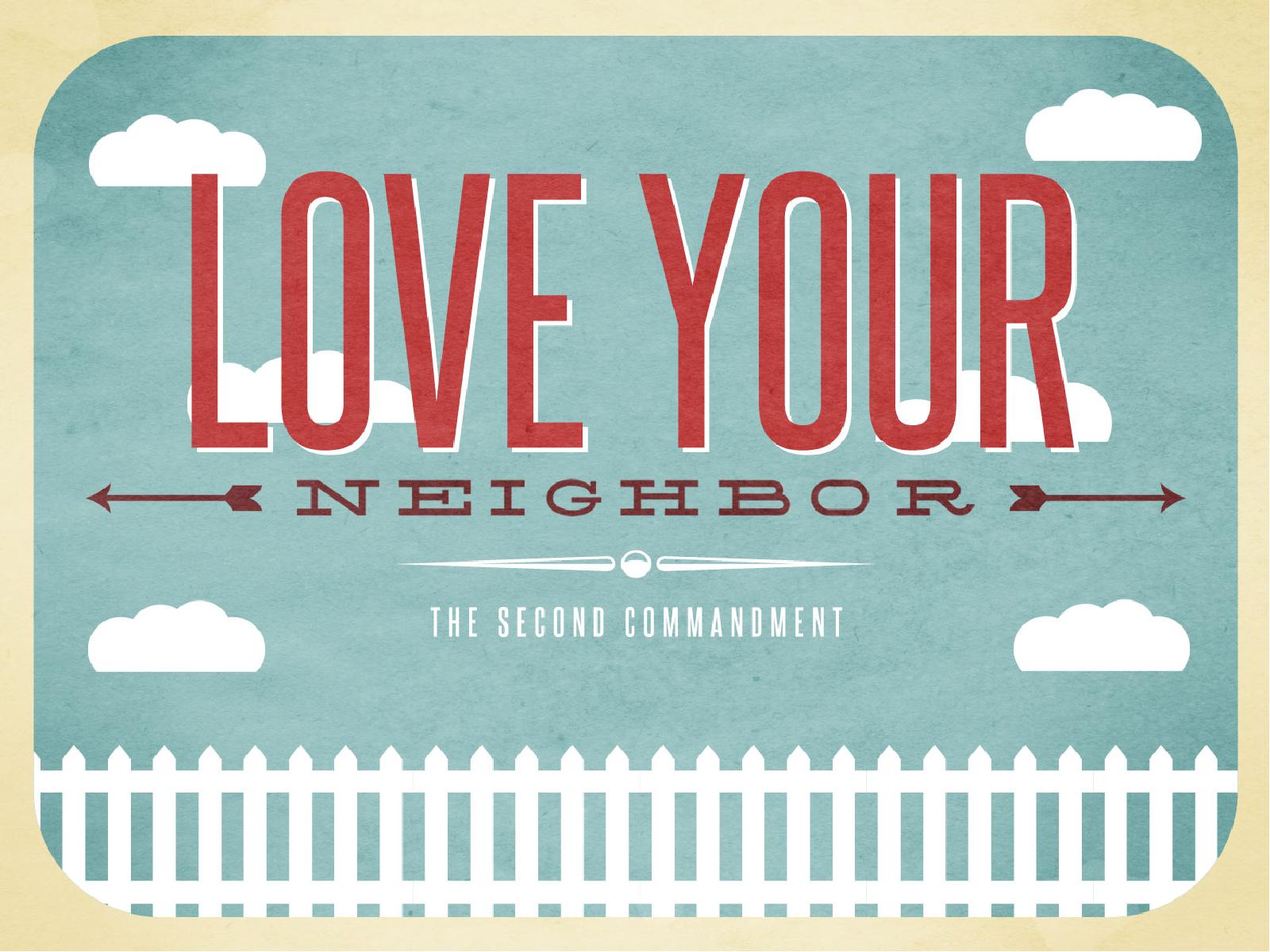 1 PETER 2:13-17